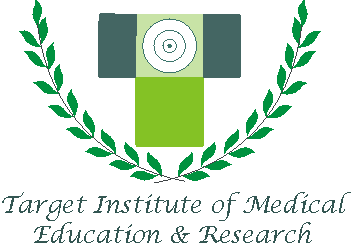 Target Institute of Medical Education & Research (TIMER)
    	Provides Clinical Research services to Pharmaceutical, Biotechnology product  companies right from planning and initiating clinical trials to Final report submission.
	Expertise in conductance of Phase I trials to phase III,IV trials , BA/BE studies, Pre-clinical/Animal Studies.
	
	We at Target Institute of Medical Education & Research (TIMER) translate basic scientific research into better ways to prevent, diagnose, or treat diseases
Our Philosophy
To bring about value to research through guidance, collaboration and scientific approach.

To deliver Satisfaction, high quality research, integrity, success on time.

To give end to end Research solution
Conducting  Various types Clinical trials
Treatment-  to answer what most effective treatment for people 
Prevention- Evaluate the effectiveness     of ways to reduce the risk of a particular disease
Early detection/screening
Diagnostic
Quality of life/supportive care
Therapeutic Areas of Expertise
TIMER  specializes both in clinical trials with wide range in therapeutic areas like- 
Cardiovascular		Dental/Maxillofacial 		Dermatology
Endocrinology		Gastroenterology 		 Hematology
 Immunology		 Infectious Diseases 	 Musculoskeletal
Nephrology/Urology 	Neurology		Obstetrics/Gynecology 
Pain Management 		Pharmacology/Toxicology	Respiratory     Rheumatology 		and some other areas
CRO Services to industry-Medical Writing
Highly qualified TIMER staff will take responsibility of preparation and development of Essential Study documents for conducting Clinical trials.

Protocol Design & Development
Case Report Forms 
Inform Consent Documents
Investigator Brochure
Written Information for Subjects (Advertisements)
Information about compensation to patients
Investigator Brochure
Available (or additional) Safety Information
CRO Services to industry- Planning and Approvals
Considering Sponsors requirements and need our Expert regulatory team and Advisory Board guidance help us to get faster clinical trial approvals and Clinical trail registrations aiding conductance and completion of trials within timelines 

Investigator selection
Initiating a Clinical Trial
Contracting/Budget 
Investigators’ Meeting
Document Filing & Tracking
CRO Services to industry- Trial Monitoring
Our CRA/Monitor are well qualified and trained responsible for on-site responsibilities  to assures study is conducted and    documented properly according to Applicable regulatory requirements , Protocol Adherence,  protecting subjects rights, safety and data integrity
   
Pre-study or evaluation (“Feasibility visit”)

Site Initiation 

Interim-monitoring 

Site Audit

Site Close-out visit

TIMER CRA also responsible site management documentation and follow-up activities to ensure that site staff remains motivated and focused.
CRO Services to industry- Quality Assurance
We ensure  that the protocol and all study documents are prepared and Procedures are performed according to Good Clinical Practices (GCP) and International Commission   on Harmonization (ICH) standards and the sponsor's or CRO-'s Standard Operating Procedures (SOPs).

 Review the informed consent content and process
 Review records and procedures concerning drug accountability
Inspect study-required facilities and equipment
Assess compliance with internal SOPs
Study documentation audit
Review records and procedures for site visits
Assess compliance with internal SOPs
Ensure consistency in reports
Preparation for regulatory inspection
Customized Service to Herbal Industry
Clinical trials on Ayurvedic, Nutraceutical and Cosmetic products.

Conduct Phase II to IV, Safety and Toxicity Studies ,Claim Validation studies ,Post market Surveillance (PMS) on herbal formulations, Ayurvedic Medicine and Dietary supplement.

Dedicated team expertise in various field of Ayurveda

Large database of Investigators and Clinical trial Sites
Target Dental Solution
TIMER- Dental Care & Research Center offers state of the art services for Every Generation. 

Dental Education and Research.

Sites for clinical Trial of Dental/Oral Care products

Successful conductance of Dental Camp at Schools

Database of more 1200 students and patients
TIMER competency
highly qualified technical experts from the field of –Medicine, Ayurveda, Pharmacology, Clinical Research, Statistic, Management

High quality, Cost-effective, Adhere to Timelines

GCP compliant Investigators

Clinical trial Site with large patient pool 

Geographically diversity of Sites
Why TIMER
Target Institute of Medical Education & Research(TIMER)Address- 205/A, Blue Diamond Society, Nayagaon,		  Dahisar (W), Mumbai 400068Telephone No:09322522252 / 09325819026/ 022-28913701Email:info@targetinstitute.inWebsite:http://targetinstitute.in/Default.aspx